District Test Coordinator 101:DTC RESOURCESOctober 2, 2020
Xavier DeLeon 
Assessment Coordinator
Assessment Bureau
Investing for tomorrow, delivering today.
[Speaker Notes: To change the  image on this slide, select the picture and delete it. Then click the Pictures icon in the placeholder to insert your own image.]
DTC Resources Department Page
Online Interactive Assessment Activities Calendar
2020-21 Newsletters
Test Coordinator Portal
Test Coordinator Forms
Cohort Resources
Lists of AAAC & TAC Members
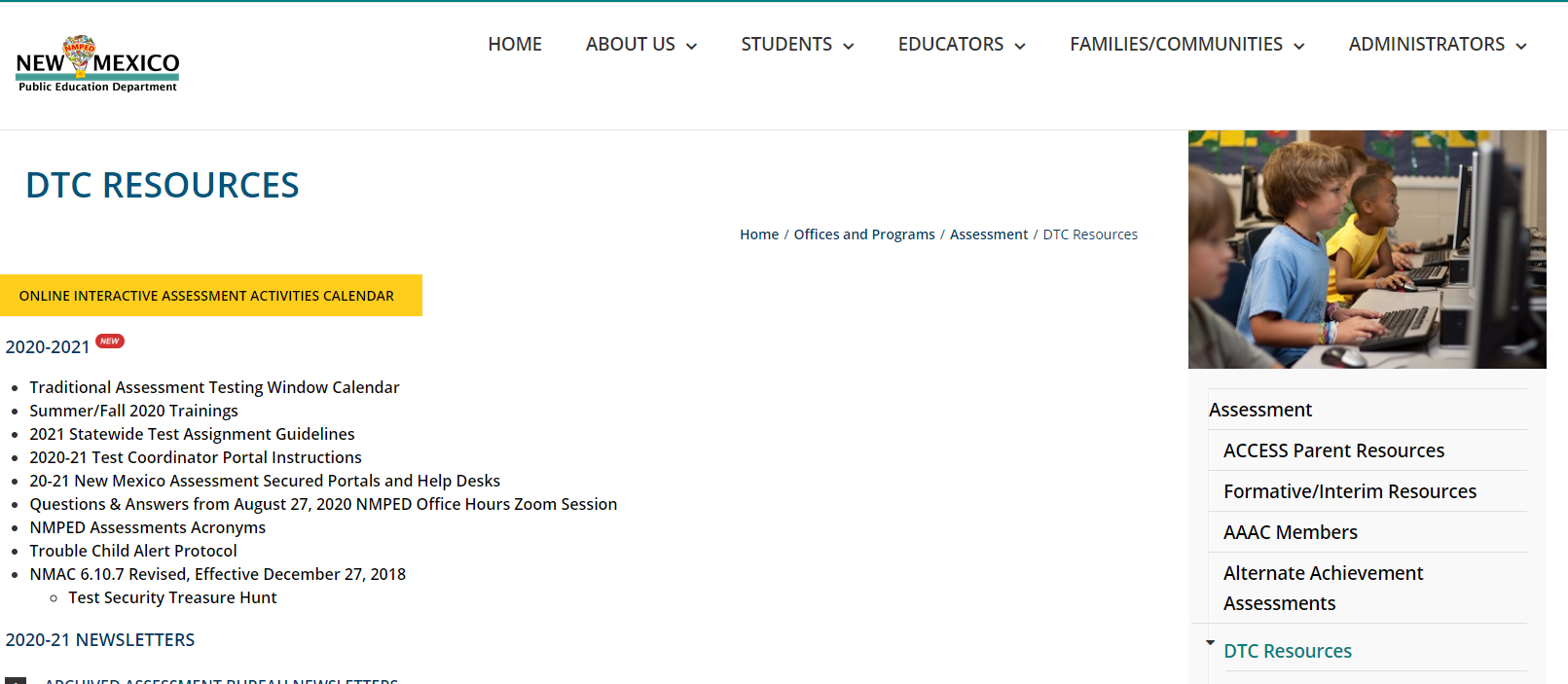 Secured Portals & Help Desks
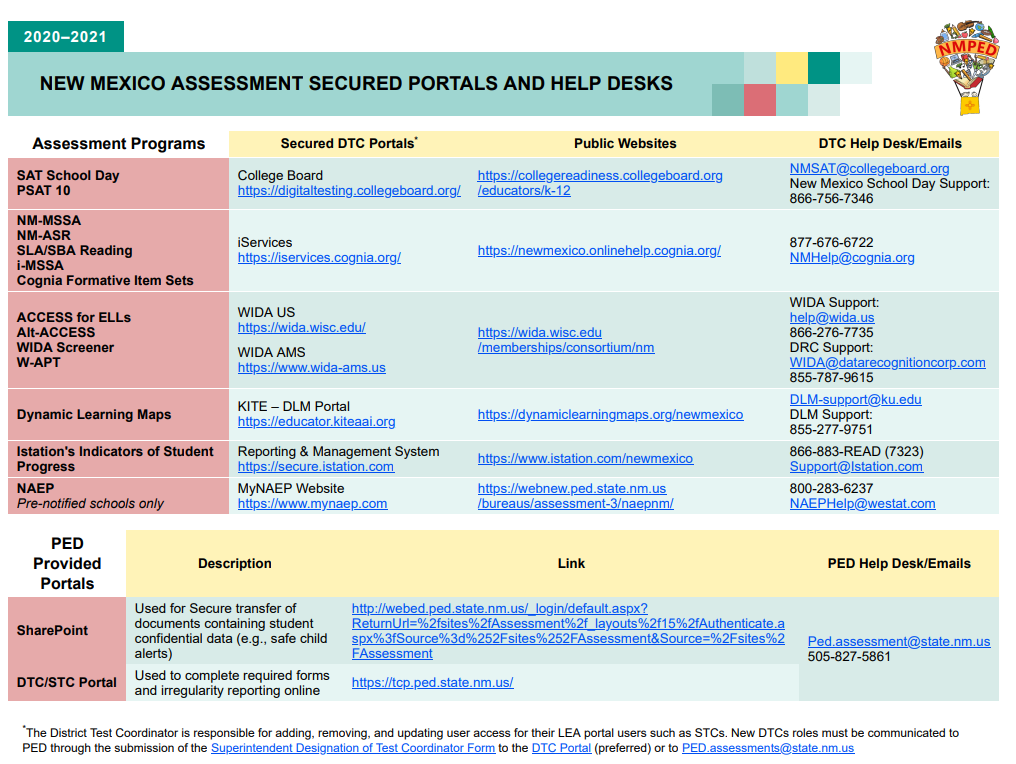 Investing for tomorrow, delivering today.
3
Assessment Literacy & Task Force
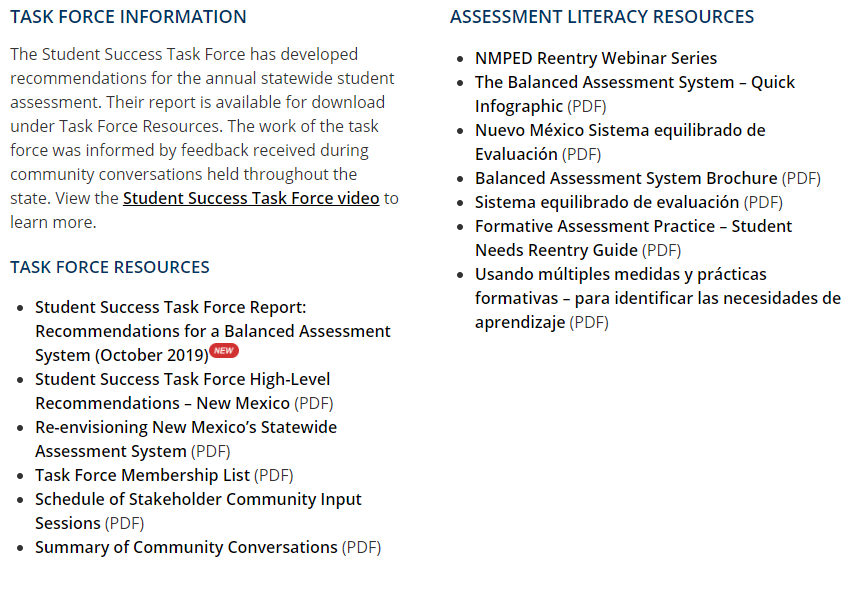 Assessment Literacy Resources
Investing for tomorrow, delivering today.
4
Manuals
DTCs are required to review all manuals before administering an assessment.
District Test Coordinator Manual 
Accommodations and Accessibility Manual
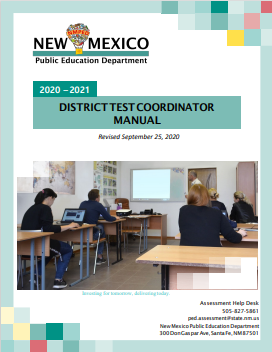 Investing for tomorrow, delivering today.
5
FAQs & Factsheets
FAQs
Factsheets
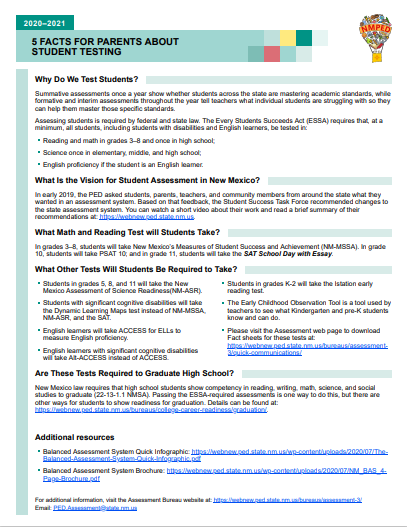 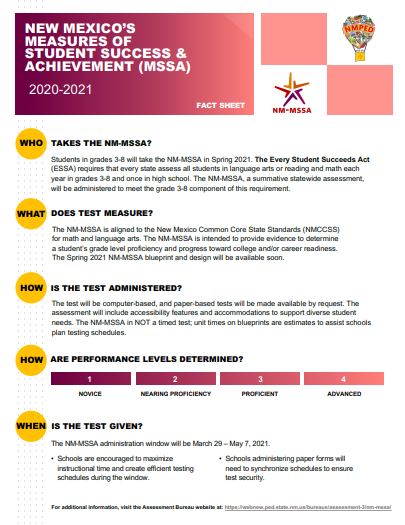 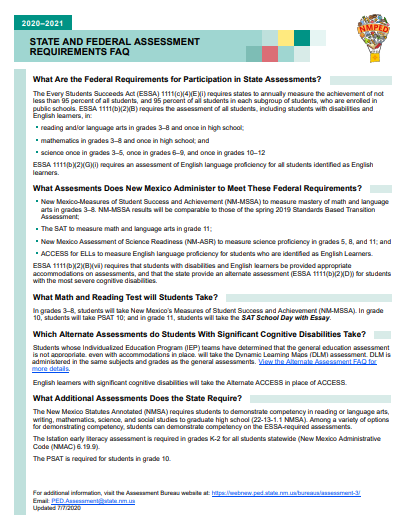 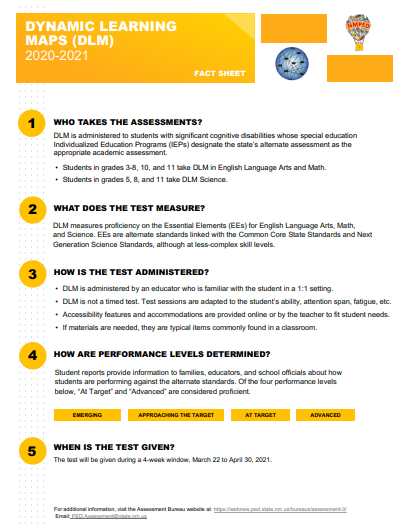 Investing for tomorrow, delivering today.
6
DTC Forms
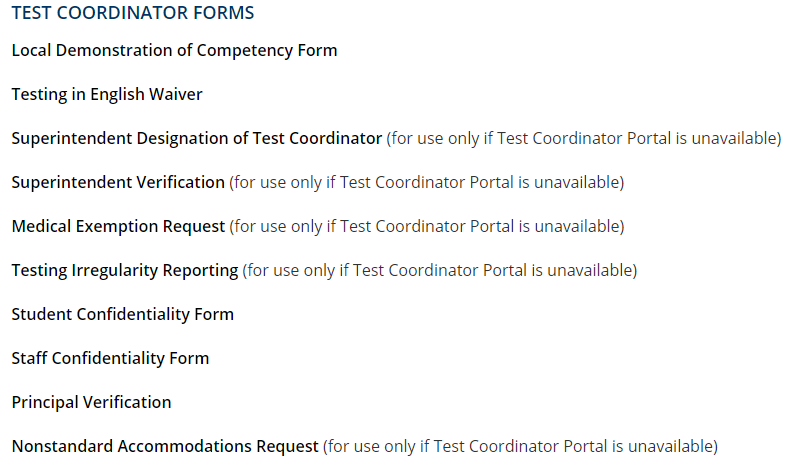 Retain locally; need not submit to PED
[Speaker Notes: At this time we are not requiring LEAs to submit local demonstrations of competencies. All forms are available in paper, but we highly recommend you submit all forms available in the TCP in the TCP.]
Flowchart: Irregularity Submission to Investigation
Step 2
The PED Investigations Bureau  and the Administrative  Prosecutors will initiate  procedures to evaluate the  Complaint for investigation and  potential administrative  prosecution.
DTC submits irregularity to PED  Assessment Bureau
Assessment Bureau reviews  and determines potential foul  play may have occured  involving a licensed educator
Ideally, LEA staff member, or  Assessment Staff in some  cases, completed the Licensure  Complaint Form.
Form is submitted to Camille  Malloy in Investigations Office  (Camille.Maloy@state.nm.us)
Step 3
Step 1
Licensure Complaint form: https://webnew.ped.state.nm.us/bureaus/general-counsel/general-counsel-documents-and-forms/
Safe/Troubled Child Alert Protocol
[Speaker Notes: During testing, the DTC may be notified by the PED of a safe child alert. This occurs when a child chooses to express any issues at home, in school, and life that are causing distress during the assessment. 

“School officials have an official responsibility to report cases where child abuse or neglect is suspected, or if the child is at risk of any type of harm”

In the event that child abuse or neglect is suspected, NMSA 1978 32A-4-3 requires that the Children, Youth, and Family Department (CYFD), or in the case of a tribal school, the tribal authorities, be notified]